Ways of the Wise
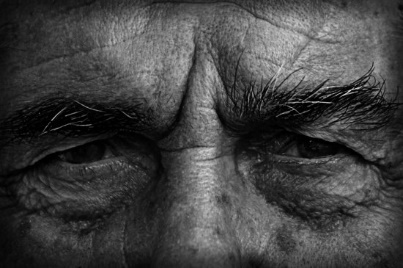 Ephesians 5:15-17
[Speaker Notes: Ephesians 5:15-17
Introduction
Wisdom is something that has been sought after since the beginning (cf. Genesis 3:6 – “a tree desirable to make one wise”).
It is exhibited in movies, TV shows, books, etc. 
Wisdom is something valued by the world. (At least types of wisdom…)
Wisdom – power of judging rightly and following the soundest course of action based on knowledge, experience, and understanding.
Wisdom is important for Christians. We are expected to walk in wisdom! (cf. Ephesians 5:15-17).
The way of the world is foolish, and wasteful. The Christian is supposed to be wise, and spending his time accordingly.
In the walk of life are many evils to tempt us. A Christian must always be careful, having his guard up to discern between the Lords will and the worlds will.]
Finding Wisdom at its Source
True wisdom comes from God.
James 3:13-18
Not only from experience.
Job 12:12
Proverbs 1:8-9; 2:1-9
[Speaker Notes: Finding Wisdom at its source.
True wisdom comes from God.
James 3:13-18 – Two kinds of wisdom.
Earthly
Earthly – worldly; according to the worlds standards.
Sensual – according to the senses; what feels right.
Demonic – according to the devil and his angels.
Heavenly
From above – from heaven; that is, from God.
Can be attained by asking God (cf. 1:5). (There is an apparent necessity for wisdom. If you lack it, you need to ask God for it.)
Wisdom does not come solely from experience.
It can and does come from experience – Job 12:12 “Wisdom is with aged men, and with length of days, understanding.”
Although wisdom can come from experience, one must not assume this is the only way of obtaining it.
Proverbs 1:8-9; 2:1-9 – Solomon the son of David, king of Israel addressing his son (experienced advising inexperienced).
False concept of needing to make your own mistakes to learn – No, learn from others! Learn from God.
It is foolish to say we must learn solely through our own experiences.]
Ways of the Wise
A wise man…
Receives counsel.
Proverbs 12:15  
Guards his tongue.
Proverbs 10:19
Flees from evil.
Proverbs 14:16
Is prepared.
Matthew 25:1-13
Obeys God.
James 1:21-25
[Speaker Notes: Ways of the wise…
A wise man…
Receives counsel.
Proverbs 12:15 – We must take counsel seriously! We must see its value!
“O Lord, I know the way of man is not in himself; It is not in man who walks to direct his own steps” (Jeremiah 10:23).
Proverbs 12:1 – Worldly individuals do not like to be corrected. 
Psalm 1:1 – Not all counsel is beneficial.
Sometimes younger people seek the counsel of their friends instead of their parents/elders.
It is illogical to seek wise counsel from those who need wise counsel themselves.
Instead, our delight should be in God’s law – the ultimate source of wisdom!
“A wise man will hear and increase learning, and a man of understanding will attain wise counsel, to understand a proverb and an enigma, the words of the wise and their riddles” (Proverbs 1:5-6).
Guards his tongue.
Proverbs 10:19 – Many sins come from things we say without thinking.
James 3:5-12 – The tongue can be inconsistent and destructive. “My brethren, these things ought not to be so.”
It is impossible to tame the tongue without God. Which shows further legitimacy to heeding counsel.
3:1-4 – One of the more spiritually destructive things is the teaching of error.
Often times people dismiss those who teach error because of their honesty. (Honestly mistaken.)
However, we need to understand the effect they have on others by their untamed tongue.
1 Peter 3:10 – If we love life and want to see good days (Spiritually and physically) we must not speak evil!
A tongue which is not restrained can ruin a life. Those who seek a good life to well to guard their tongue! 
Flees from evil.
Proverbs 14:16 – We must not take evil lightly!
Self-confidence will lead to a downfall – “Therefore let him who thinks he stands take heed lest he fall” (1 Corinthians 10:12).
We must never think of ourselves as an exception to the power and pull of evil. We must flee from it, recognizing its danger! 
Psalm 1:4-6 – Evil will lead to our destruction!
Proverbs 1:10-19 – we must entirely keep from their path of evil.
Is prepared.
Matthew 25:1-13 – A wise man is always prepared.
“of that day and hour no one knows, not even the angels of heaven, but My Father only” (Matthew 24:36).
Our life on earth must be spent wisely for it is limited – “redeeming the time, because the days are evil” (Ephesians 5:16).
2 Peter 1:5-11 – in order for an entrance into heaven to be supplied, we must prepare ourselves, growing each day, always giving diligence!
We prepare ourselves by heeding the standard of preparedness given us 
Obeys God.
James 1:21-25 – Recognizing your life does not match God’s requirements and doing nothing about it is FOOLISH!
Nobody would walk away from a mirror having seen something wrong without trying to fix it.
This is how foolish it is to disregard the instruction and correction of God’s word.
Matthew 7:24-27 – We must build our lives upon God’s word.
It does not good to hear God’s word if we do not have it lead to obedience!
Conclusion
Walk in wisdom!
Be wise and obey!]